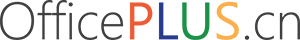 Resource Manage
项目资源管理
01
规划资源管理
02
估算活动资源
03
04
05
06
获取资源
建设团队
管理团队
控制资源
[Speaker Notes: 图案设计]
01
规划资源管理
识别和记录项目角色、职责、所需技能、报告关系的过程。主要作用：建立项目角色与职责、资源分解结构，以及制订团队人员招募 和遣散计划。
01
规划资源管理
概念
主要作用
识别和记录项目角色、职责、所需技能、报告关系的过程。
建立项目角色与职责、资源分解结构，以及制订团队人员招募计划、团队人员遣散计划。
识别和记录项目角色、职责、所需技能、报告关系的过程。主要作用：建立项目角色与职责、资源分解结构，以及制订团队人员招募 和遣散计划。
01
规划资源管理
输入
工具与技术
输出
资源规划管理
资源管理计划
团队章程
项目文件更新
项目管理
项目管理计划
项目文件
专家判断
数据表现
组织理论
01
规划资源管理
Human Resource In Project
项目的人力资源是从各职能部门、其他项目，甚至供应商处“借”来的，所以项目人力资源管理应该关注人才的“借、用、育、还”，项目结束后的人员遣散计划应该提前规划。
企业传统人力资源管理，各个部门组织的人员较为固定，在进行人力资源管理时，一般重点关注人才的“选、用、育、留”。
VS
项目人力资源管理
企业人力资源管理
01
规划资源管理
Training
培训
02
估算活动资源
识别和记录项目角色、职责、所需技能、报告关系的过程。主要作用：建立项目角色与职责、资源分解结构，以及制订团队人员招募 和遣散计划。
02
估算活动资源
输入
工具与技术
输出
估算活动资源
资源需求
估算依据
资源分解结构
自下而上估算
类比估算
数据分析
项目管理计划
项目文件
事业环境因素
02
估算活动资源
RACI
矩阵
R
C
I
A
(Responsible)执行人
(Approve)负责人
(Inform)知情人
(Consulting)顾问
02
估算活动资源
RACI
矩阵
03
获取资源
识别和记录项目角色、职责、所需技能、报告关系的过程。主要作用：建立项目角色与职责、资源分解结构，以及制订团队人员招募 和遣散计划。
03
获取资源
输入
工具与技术
输出
获取资源
资源分配单
团队派工单
资源日历
决策
预分派
虚拟团队
项目管理计划
项目文件
组织过程资产
识别和记录项目角色、职责、所需技能、报告关系的过程。主要作用：建立项目角色与职责、资源分解结构，以及制订团队人员招募 和遣散计划。
03
获取资源
谈判
预分派
在竞标过程中承诺分派特定人员开展项目工作；
项目的进展和质量取决于特定人员的专有技能；
职能经理。确保项目能够在需要时获得具备适当能力的人员，确保团队成员能够愿意并且有权开展项目工作。
04
建设团队
识别和记录项目角色、职责、所需技能、报告关系的过程。主要作用：建立项目角色与职责、资源分解结构，以及制订团队人员招募 和遣散计划。
04
建设团队
输入
工具与技术
输出
建设团队
变更请求
项目进度更新资产更新
集中办公
沟通技术
认可与奖励
进度计划
资源日历
团队章程
04
建设团队
Stages of Team Development
塔克曼阶梯理论
团队士气变化
50%
15%
30%
80%
规范期（Norming）
组建期（Forming）
激荡期（Storming）
执行期（Performing）
04
建设团队
Project Manager
项目经理职责
资源整合
信息沟通
决策制定
团队领导
识别和记录项目角色、职责、所需技能、报告关系的过程。主要作用：建立项目角色与职责、资源分解结构，以及制订团队人员招募 和遣散计划。
04
建设团队
集中办公
团队绩效评价
集中办公也称为“紧密矩阵”，是指把许多或全部最活跃的项目团队成员安排 在同一个物理地点工作，以增强团队的工作能力。
项目管理团队应该对  项目团队的有效性进行评价，以识别有效的团队建设的策略和活动，提高团队绩效。
04
建设团队
Project Team
每个人对目标的理解不一致；彼此排斥，单打独斗；职责不清，专业重复；产生冲突和不良的竞争；沟通有障碍，会议没有效率；遭遇挫折进行无谓的返工。
拥有共同的目标，喜欢一起工作，分工明确，优势互补，凝聚力强，彼此信任，沟通顺畅，主动分享，总能按计划达成目标。
VS
无效的项目团队
有效的项目团队
05
管理团队
识别和记录项目角色、职责、所需技能、报告关系的过程。主要作用：建立项目角色与职责、资源分解结构，以及制订团队人员招募 和遣散计划。
05
管理团队
输入
工具与技术
输出
管理团队
变更请求
项目文件更新
事业环境因素
冲突管理
策略制定
领导力
项目管理计划
项目文件
工作绩效报告
05
管理团队
Conflict Manage
而如果冲突已经发展到“对人不对事”了，开始恶语相向、人身攻 击，那就是恶性冲突，项目经理必须及时干预，避免冲突进一步恶化。
“对事不对人”，冲突仍然聚焦在解决问题的思路和 方法的争论上，项目经理就不必过多干涉，让冲突自然发展。
VS
恶性冲突
良性冲突
05
管理团队
Conflict Manager
处理冲突的手段
合作/解决
强迫/命令
缓和/包容
妥协/调解
06
控制资源
识别和记录项目角色、职责、所需技能、报告关系的过程。主要作用：建立项目角色与职责、资源分解结构，以及制订团队人员招募 和遣散计划。
06
控制资源
输入
工具与技术
输出
控制资源
变更请求
假设日志
风险登记册
绩效审查
成本效益分析
趋势分析
经验登记册
项目文件
工作绩效报告
06
控制资源
X-Y理论
工作是人的本能，人是积极进取的，人是乐于承担责任的，人是关心 自我发展和自我实现的。管理者的工作重点是创造一个使员工能发挥才能的工作环境。
大多数人是懒惰的，且逃避工作、无理想、在乎利益、不愿负责任。管理者必须对采取强制性的管理方法进行严格的领导和控制。
VS
Y理论假设
X理论假设
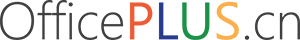 OfficePLUS.cn
标注
字体使用


行距

素材

声明



作者
中文 微软雅黑
英文 Arail

标题 1.0
正文 1.2
freepik.com

本网站所提供的任何信息内容（包括但不限于 PPT 模板、Word 文档、Excel 图表、图片素材等）均受《中华人民共和国著作权法》、《信息网络传播权保护条例》及其他适用的法律法规的保护，未经权利人书面明确授权，信息内容的任何部分(包括图片或图表)不得被全部或部分的复制、传播、销售，否则将承担法律责任。

侯牧语